Život Karla IV.
Monika Goldová
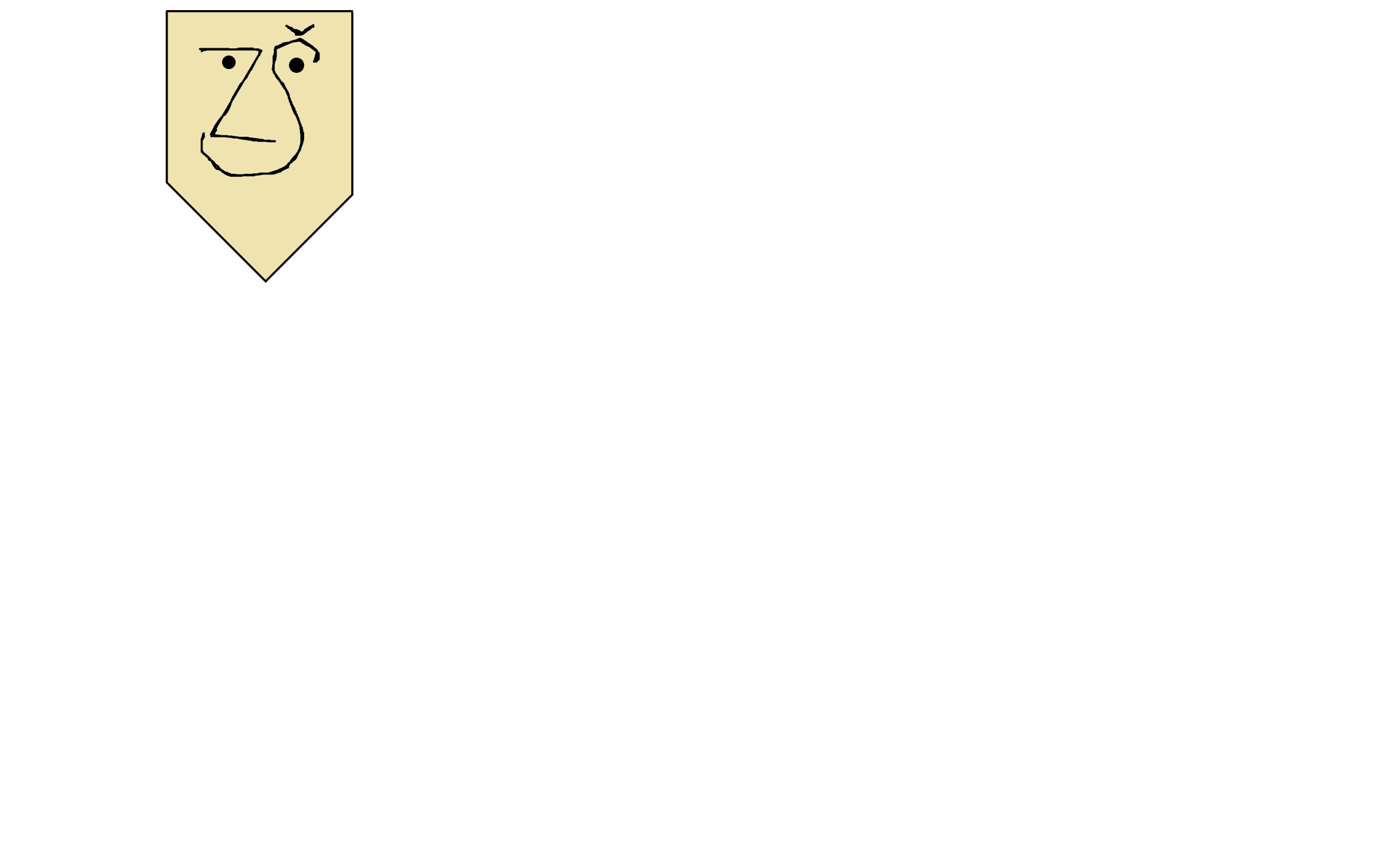 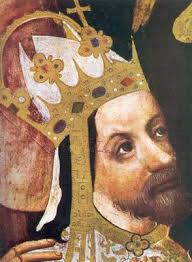 Kdo byl vlastně Karel IV. ?
Byl 11. český král.
Také byl 1. český, který se stal císařem.
Narodil se 14. května 1316. 
Umřel 29. listopadu 1378.
Původně se nejmenoval Karel IV. ale Václav.
Měl 4 manželky, ale jen s jednou zůstal až do konce.
Karel nebo Václav?
Jak už jsem zmiňovala Karel IV. se jmenoval Václav
Jméno Karel IV. získal tím, že Václav přijal při biřmování během své výchovy ve Francii po svém strýci, kmotrovi, Karlu IV. Sličném
Manželky
Měl dohromady 4 manželky:




1. Markéta Blanka z Valois2. Anna Falcká3. Anna Svídnická4. Eliška Pomořanská
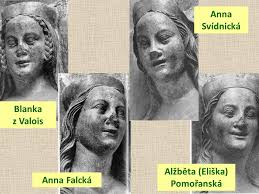 Děti
Karel IV. měl celkem 11 dětí: Markétu
                                                                                                 Kateřinu 
                                                                                                 Alžbětu
                                                                                                 Václava
                                                                                                 Annu Českou
                                                                                                Zikmund
                                                                                                Jan Zhořelecký
                                                                                                Karel
                                                                                                Markéta     
                                                                                                Jindřich
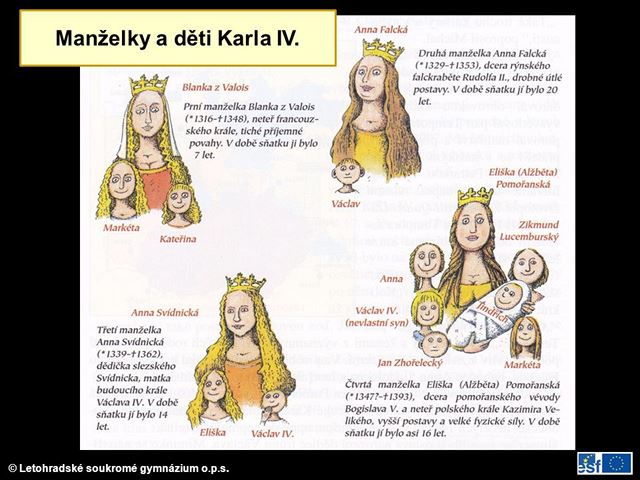 Stavby
Karlův most
Karlova univerzita
Karlštejn 
Hladová zeď
Karlův most
Dříve se jmenoval „Kamenný“
Stavba trvala více než 20 let
Je 516m dlouhý a 9.6, vysoký
Má 16 oblouků, mají rozpon mezi 16,62 m
Vznikal na místě Juditina mostu
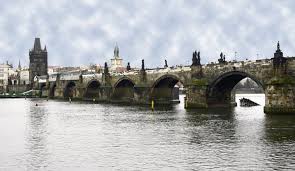 Karlova univerzita
Založena v roce 1348
1. univerzita ve střední Evropě
Aby bylo možno otevřít všechny čtyři v té době zřizované fakulty, byl potřeba souhlas papeže
Fakulty: artistická (filozofická), teologická, právnická a lékařská
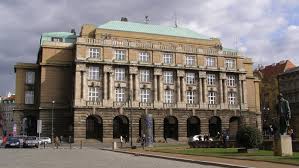 Karlštejn
Stavba trvala 7-9 let
Leží 30km od Prahy
Základní kámen položil arcibiskup Arnošt z Pardubic
 Podle tradovaného výkladu byl hrad zbudován kvůli ochraně římských korunovačních klenotů a svatých ostatků
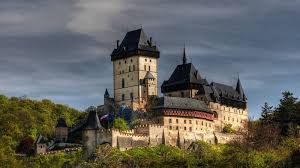 Hladová zeď
Někdy zvaná i „Zubatá“
Puková hradba na pražském Petříně
Postavena v roce 1360-1362
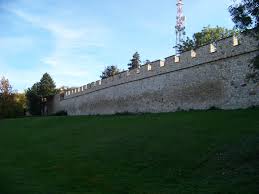 ZALOŽENÍ NOVÉHO MĚSTA                      PRAŽSKÉHO
V roce 1348 byla podepsána zakládací listina 
Během několika málo let vzniklo silně opevněné město s 1500 domy, desítkami kostelů a klášterů
Domy musely být jednopatrové, nezasahovat do ulice a pouze z kamene 
Kdo měl zájem vybudovat si dům, musel se zavázat začít stavět do jednoho měsíce a za 1,5 roku být hotov 
Noví měšťané byli na 12 let osvobozeni od dávek a poplatků
DĚKUJI ZA POZORNOST